Visualização de Dados
Nivan Ferreira
O que vimos até agora?
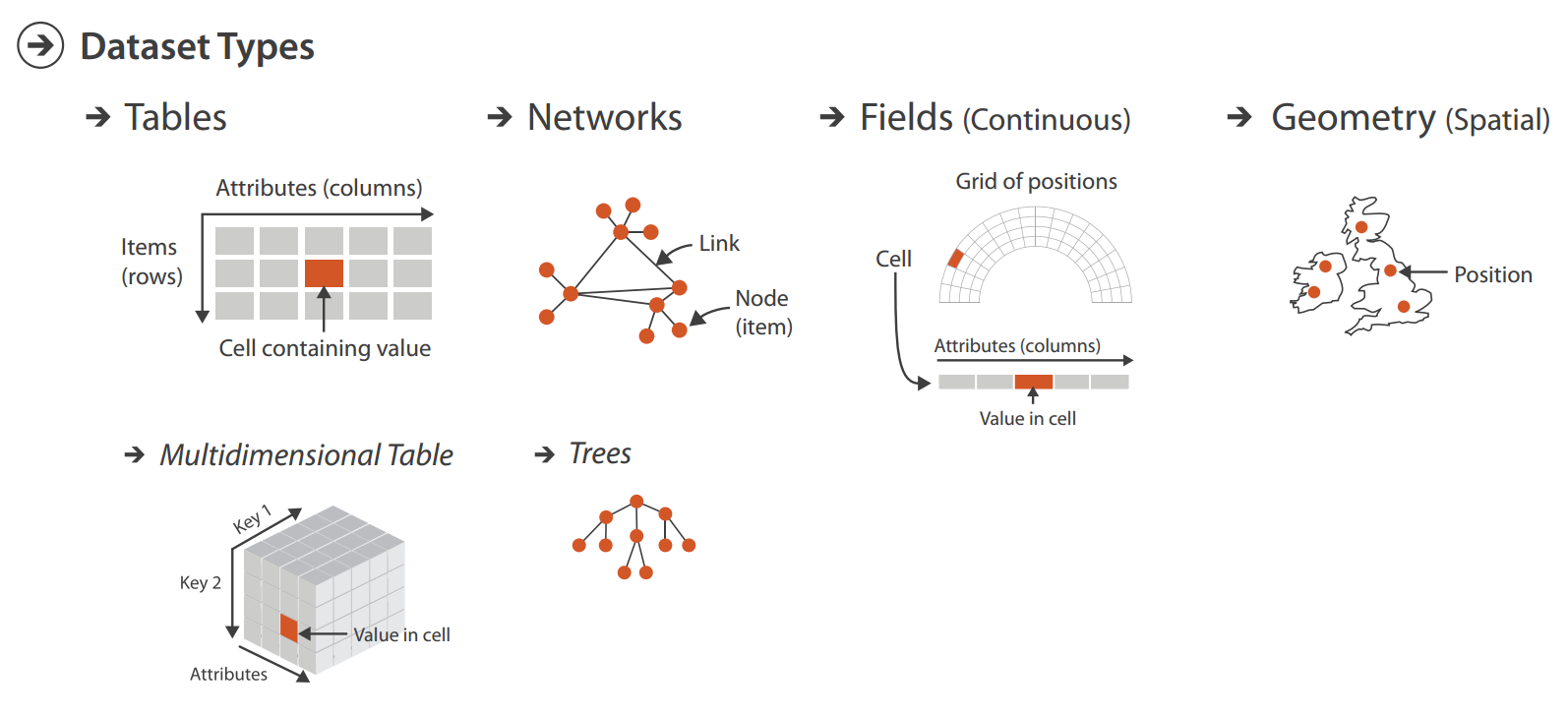 Abstrações de Dados



Introdução à perceção
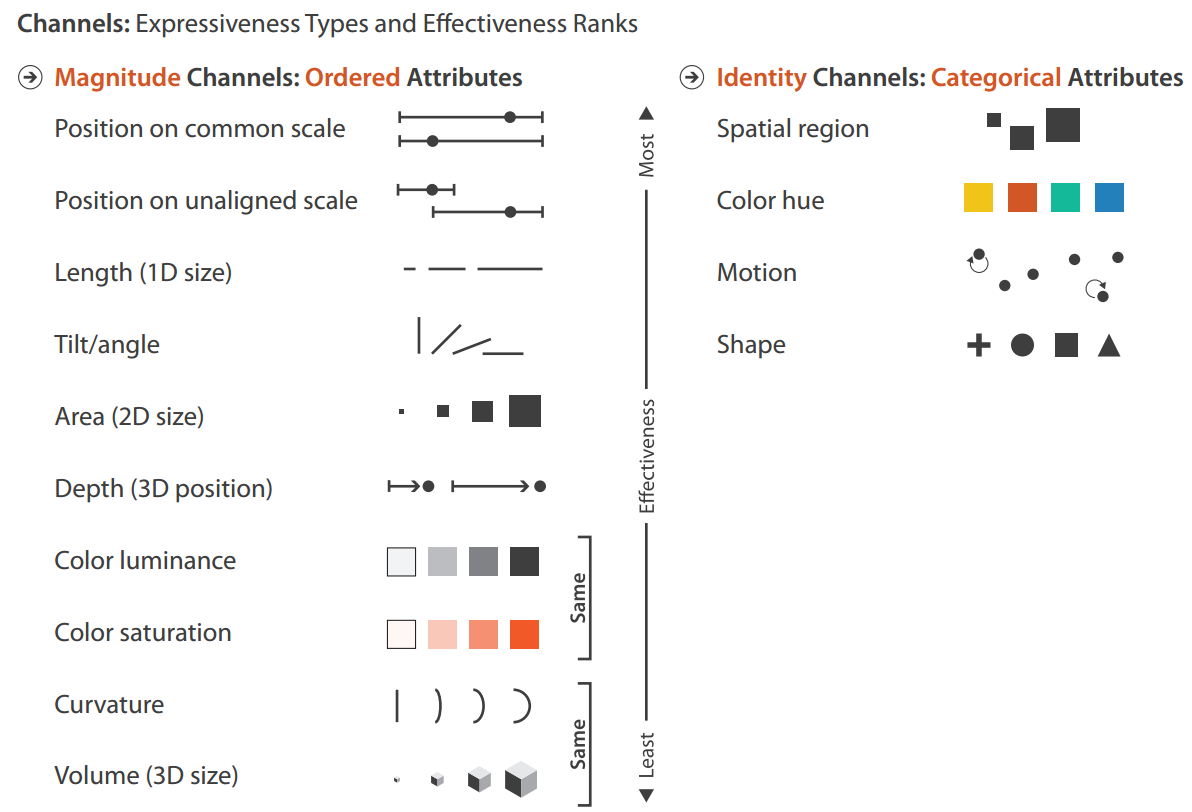 Hoje
Processo de design de um sistema de visualização interativa de dados
Rules of Thumb para design
Como Funciona o Processo de Design?
Um Cenário
Imagine que uma determinada empresa gostaria de entender como seus funcionários estão usando a infra-estrutura da empresa
Para tanto dados sobre o número de empregados dentro do prédio é monitorado hora a hora por um ano inteiro
O que você poderia fazer com esses dados? Como você faria uma análise? Como você usaria visualização?
Primeiro Passo: Entender os Dados (O quê)
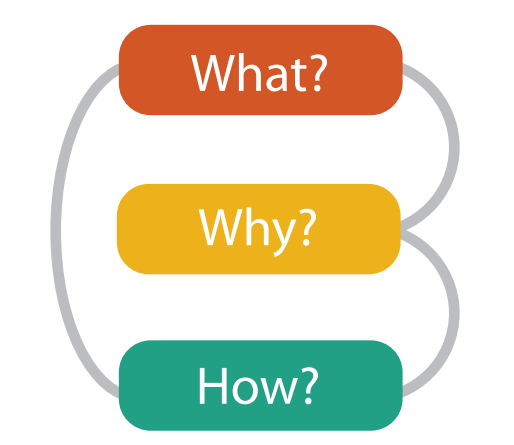 Primeiro Passo: Entender os Dados (O quê)
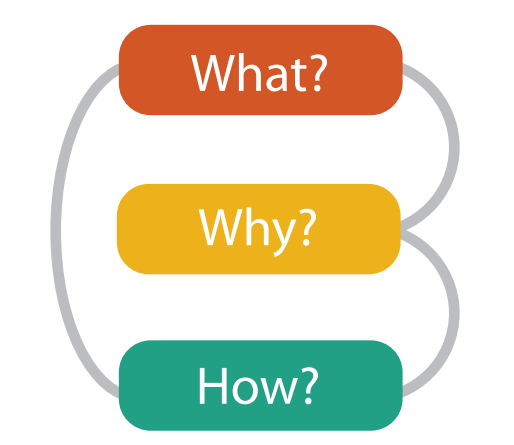 Dados são simples: Uma série-temporal simples
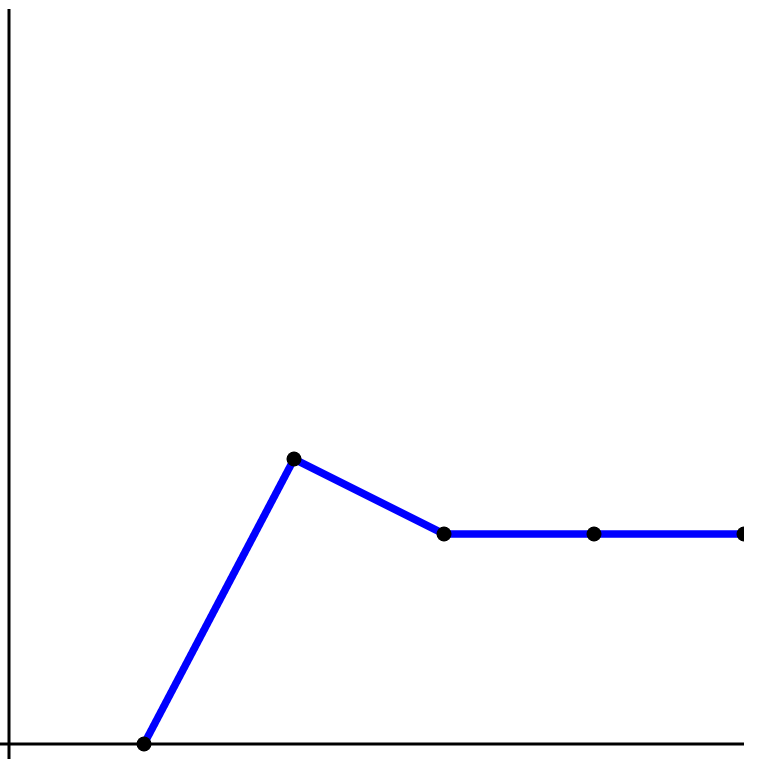 Já Sei!
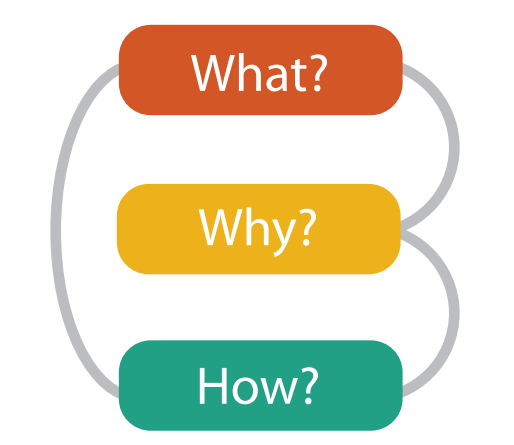 Por que não somente plotar a time-series?
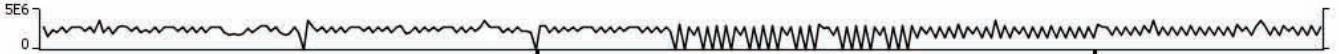 Segundo Passo: Entender as Tarefas (Para quê)
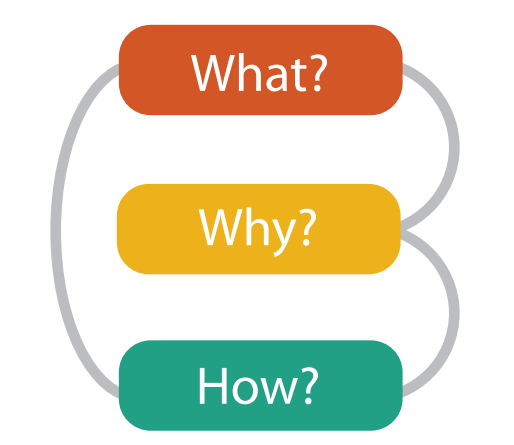 Que tipo de perguntas podemos fazer sobre esses dados?
Como elas influenciariam a sua visualização de dados?
Alto Nível: Como se dá o uso do prédio pelos funcionários? Gostaria de entender por motivos de otimizar o uso de energia no meu prédio
Médio Nível: Jornadas de trabalho são de horas como ciclos em dias, então temos que visualizar os dados por dia e tentar investigar o quão uniforme as jornadas de trabalho são durante o ano
Baixo Nível: Um sistema de visualização para comparar um numéro considerável (365) séries temporais pequenas (24 pontos)
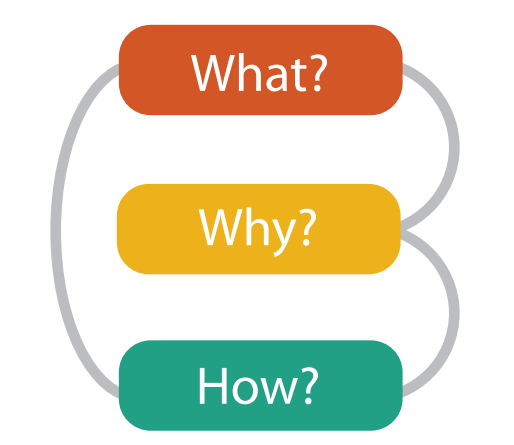 Como visualizar?
“Today's first task is not to invent wholly new [graphical] techniques, though these are needed. Rather we need most vitally to recognize and reorganize the essentials of old techniques, to make easy their assembly in new ways, and to modify their external appearances to fit the new opportunities.”
Jonh Tukey
The Future of Data Analysis, 1962
Rule of Thumb #0: InfoVis Mantra
“Overview first, 
zoom and filter, 
then details on demand.”


Ben Schneiderman, “The eyes have it: A task by data type taxonomy for information visualization” Visual Languages, 1996
Rule of Thumb #0: InfoVis Mantra
“Overview first, 
zoom and filter, 
then details on demand.”


Ben Schneiderman, “The eyes have it: A task by data type taxonomy for information visualization” Visual Languages, 1996
Rule of Thumb #0: InfoVis Mantra
“Overview first, 
zoom and filter, 
then details on demand.”


Ben Schneiderman, “The eyes have it: A task by data type taxonomy for information visualization” Visual Languages, 1996
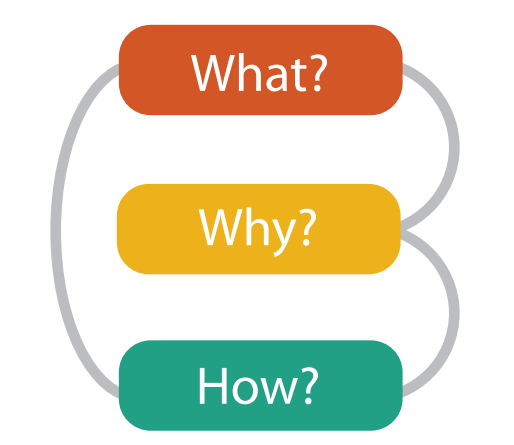 Uma Opção
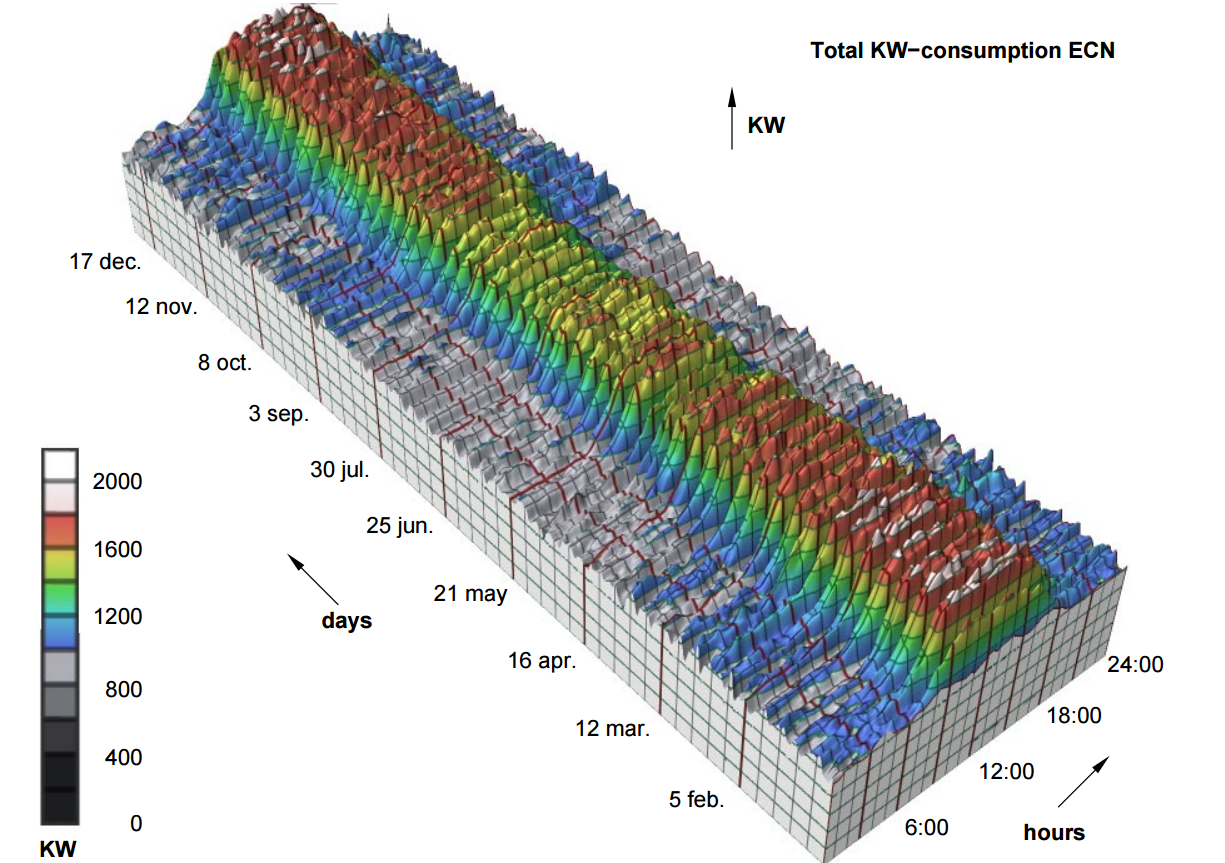 Rule of Thumb #1
Cautela no Uso do 3D
Disparidade da “Profundidade”
Navegação e Oclusão
Distorção Perspectiva
Rule of Thumb #1
Cautela no Uso do 3D
Disparidade da “Profundidade”
Navegação e Oclusão
Distorção Perspectiva
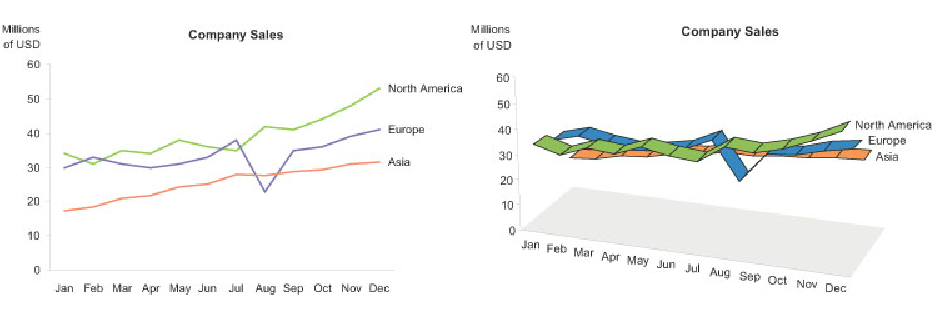 Rule of Thumb #1
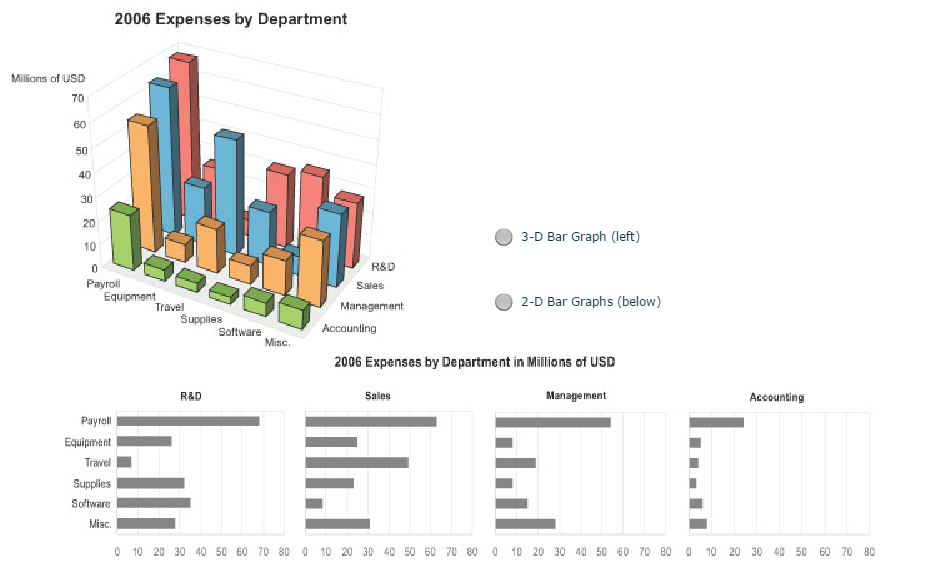 Cautela no Uso do 3D
Disparidade da “Profundidade”
Navegação e Oclusão
Distorção Perspectiva
Rule of Thumb #1
Cautela no Uso do 3D
Disparidade da “Profundidade”
Navegação e Oclusão
Distorção Perspectiva
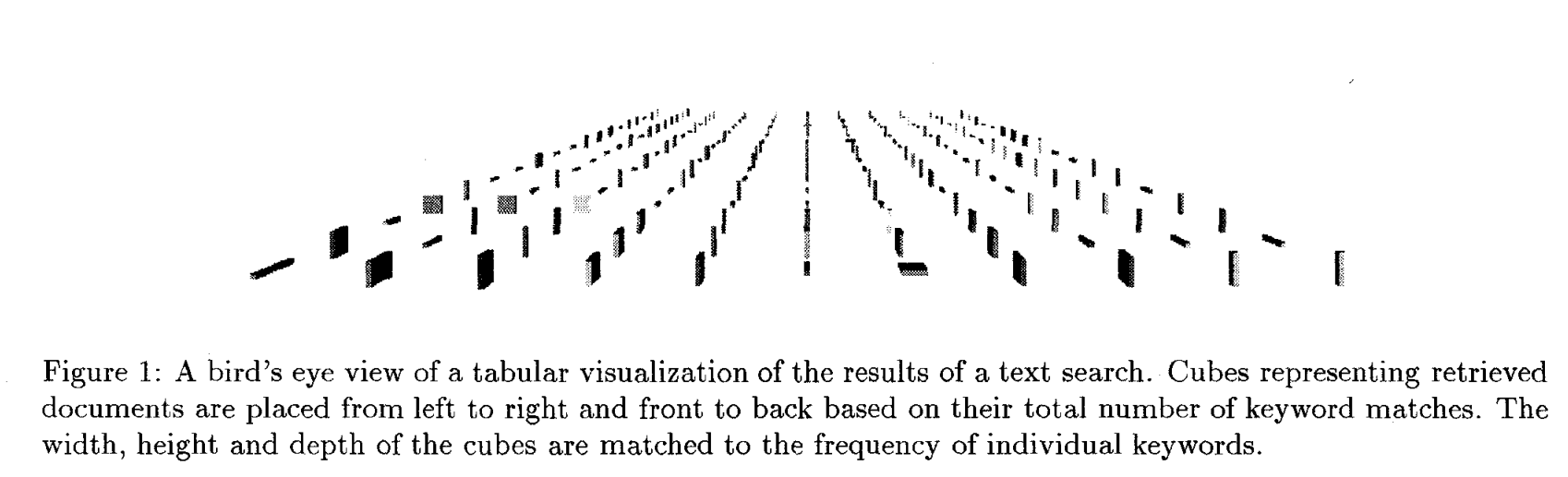 Rule of Thumb #1
3D é recomendado para problemas onde forma geométrica é importante
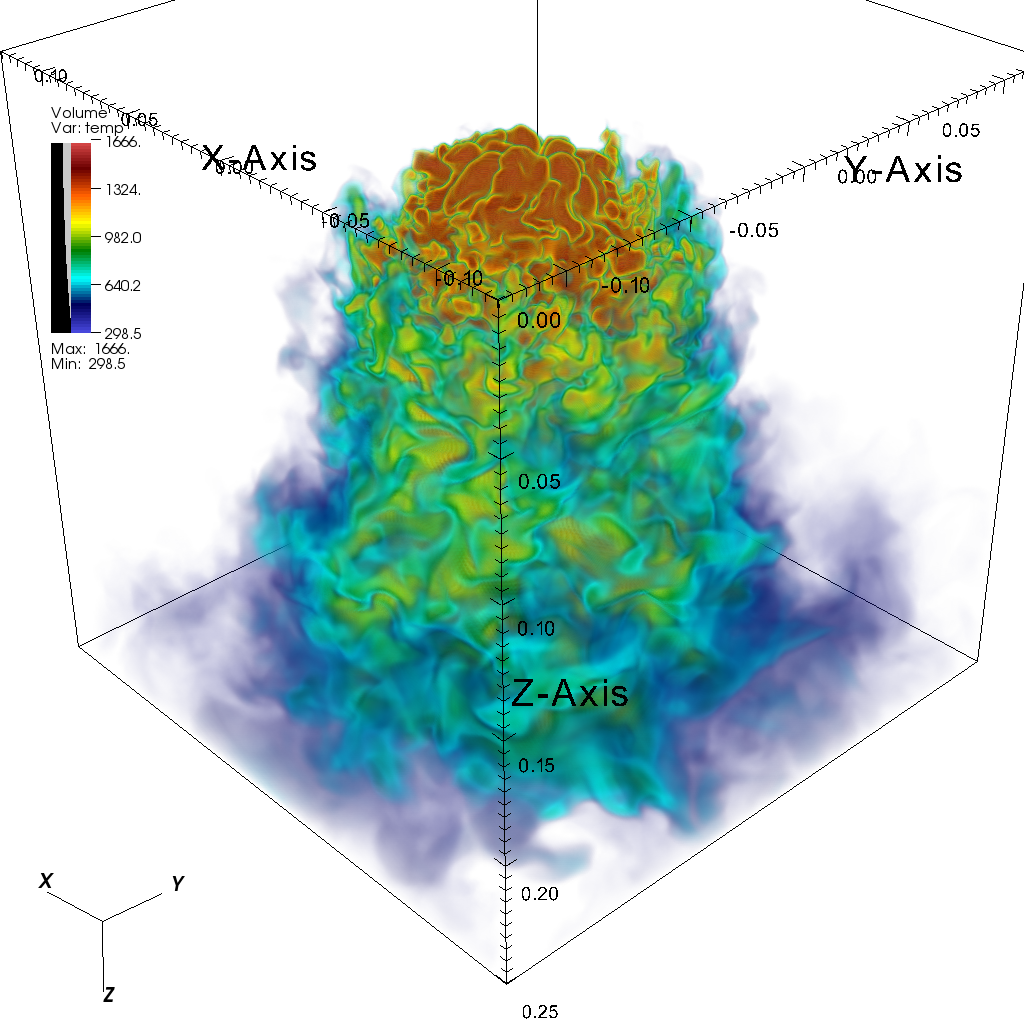 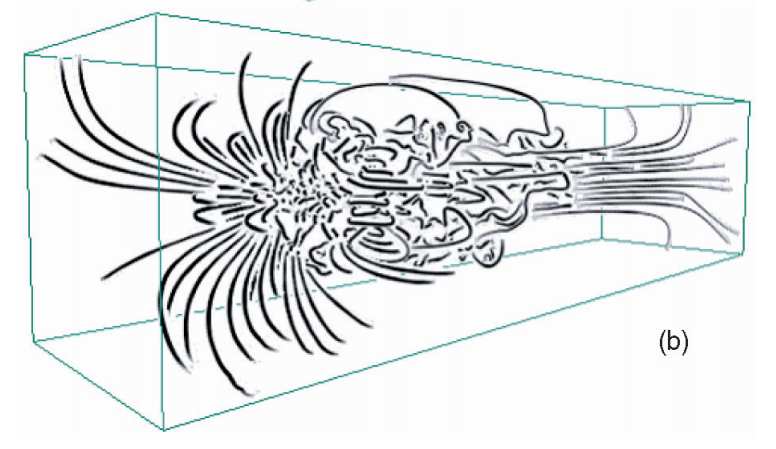 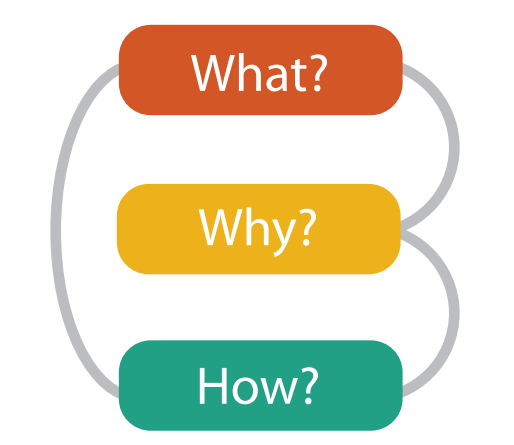 Uma Opção
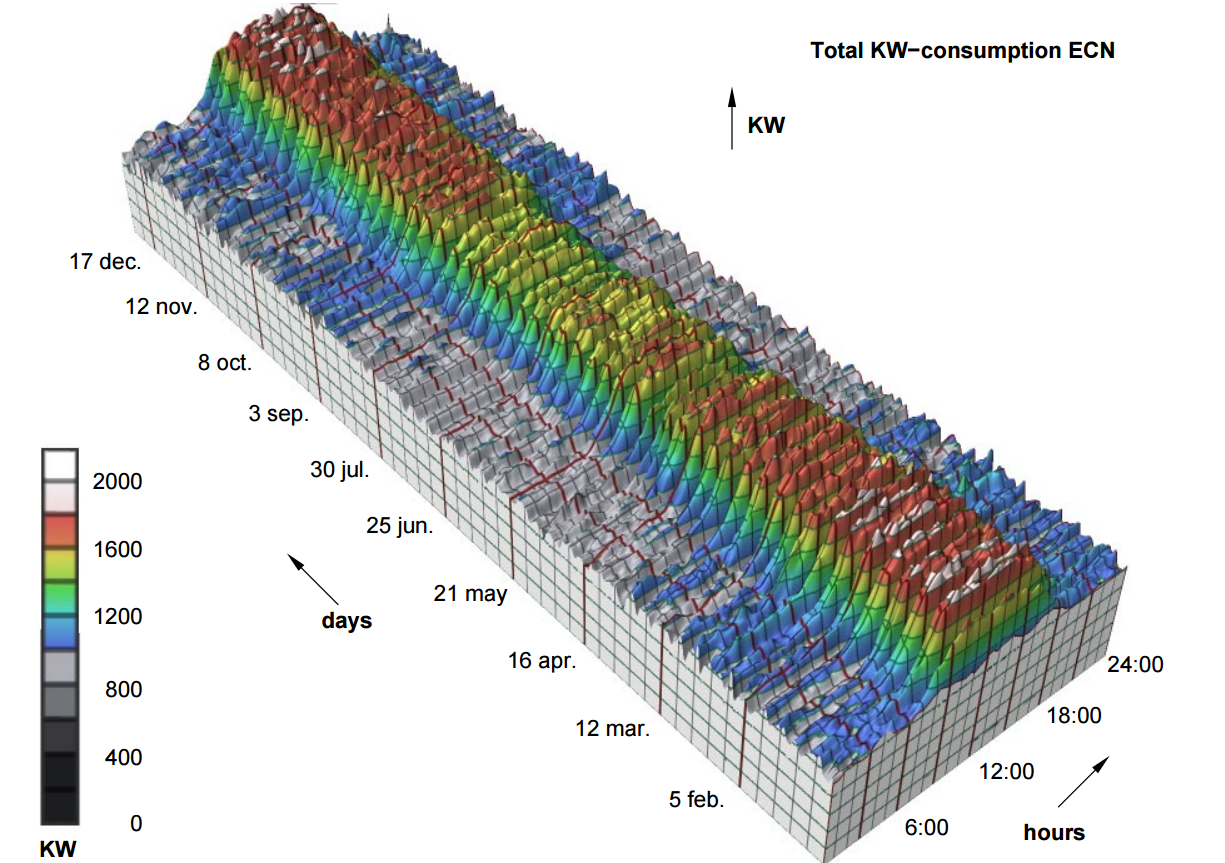 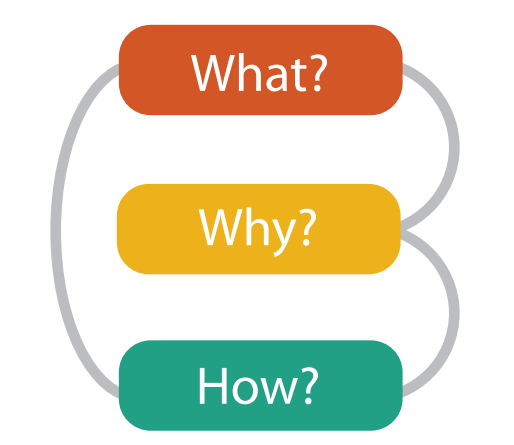 Back to the Drawing Board
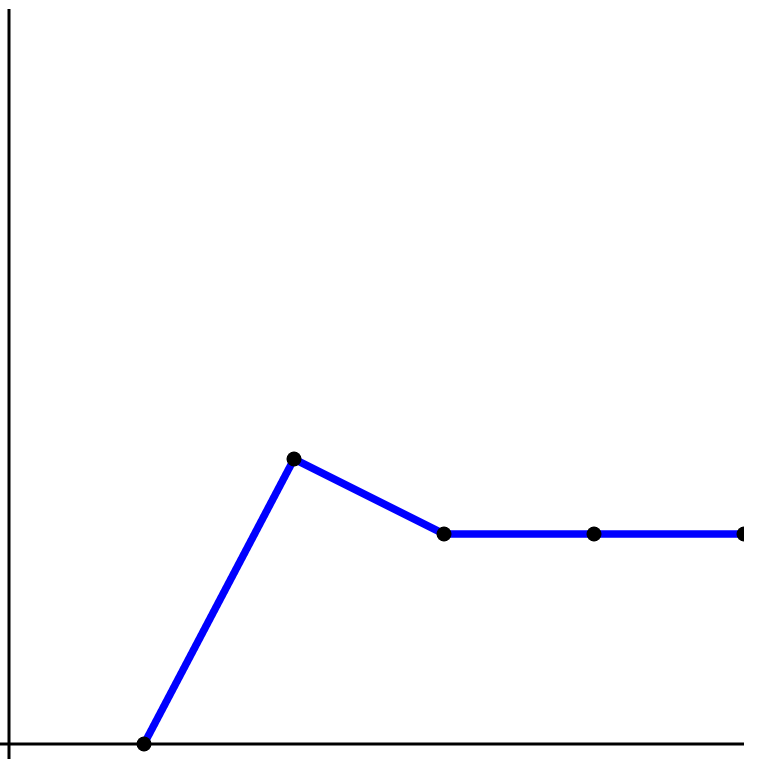 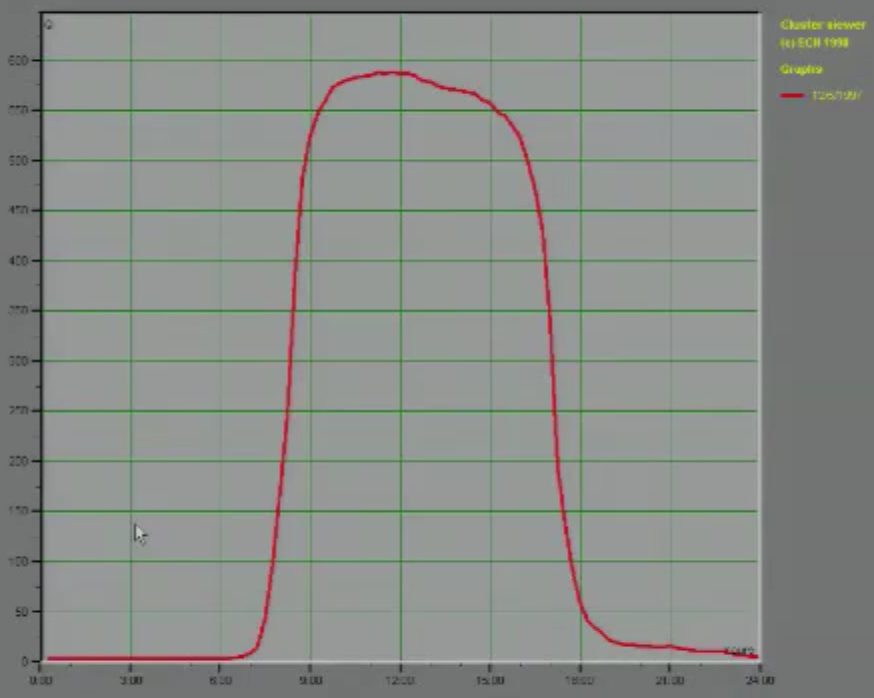 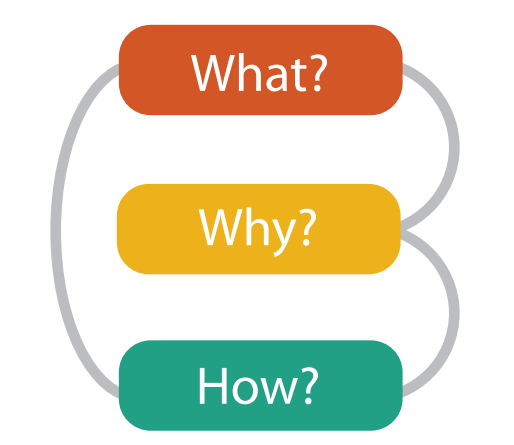 Back to the Drawing Board
Queremos comparar diversas séries-temporais
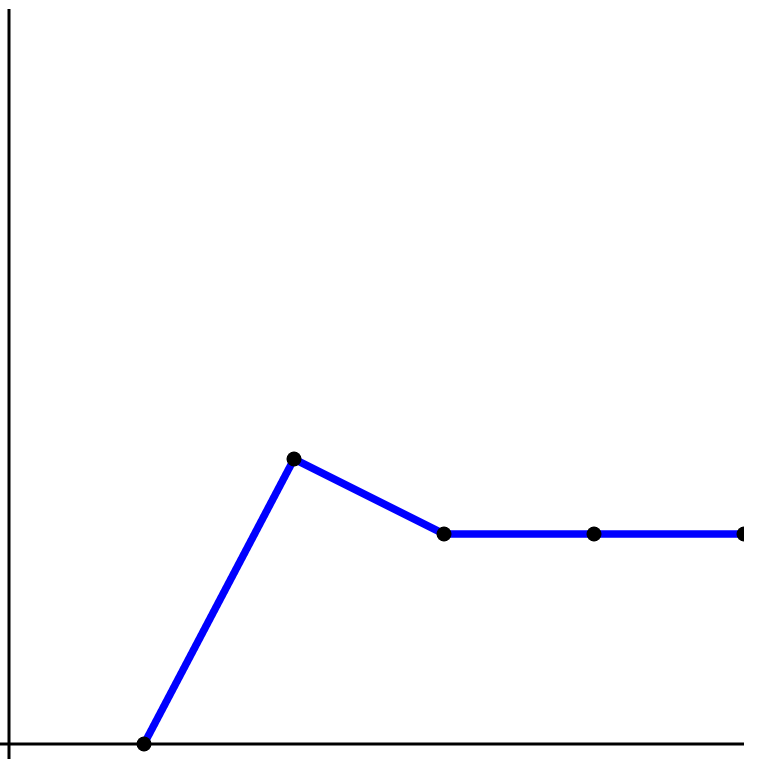 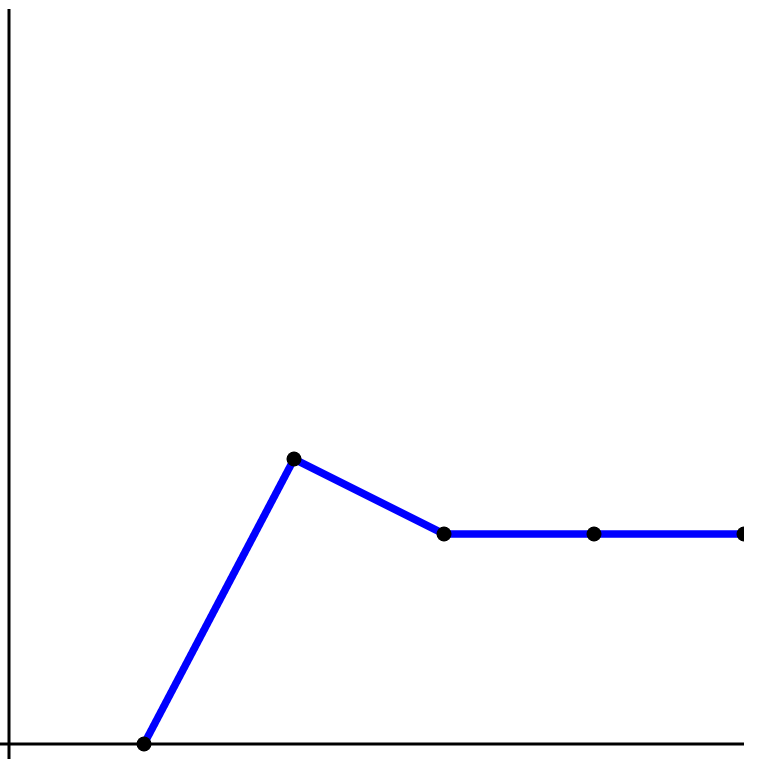 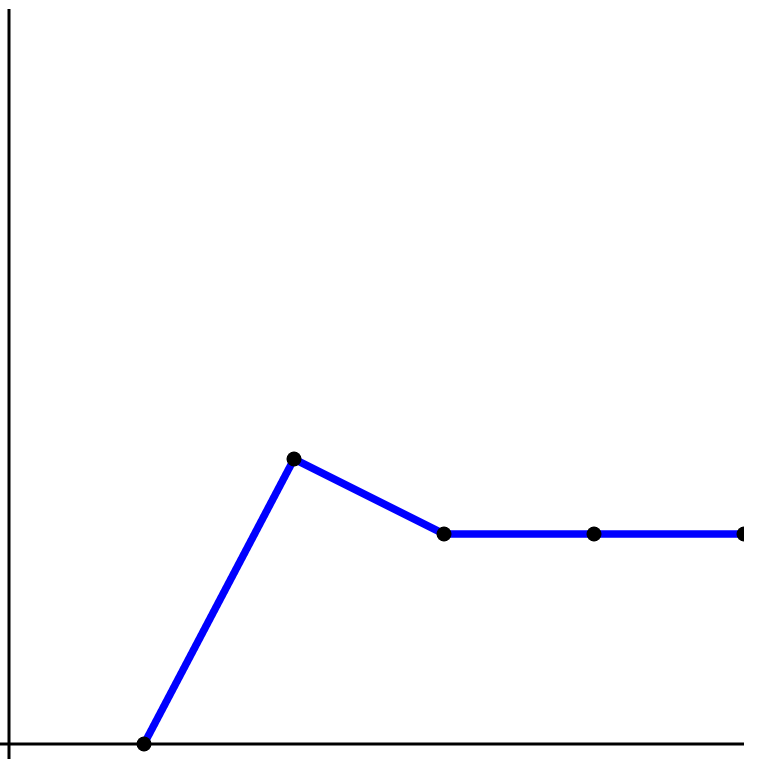 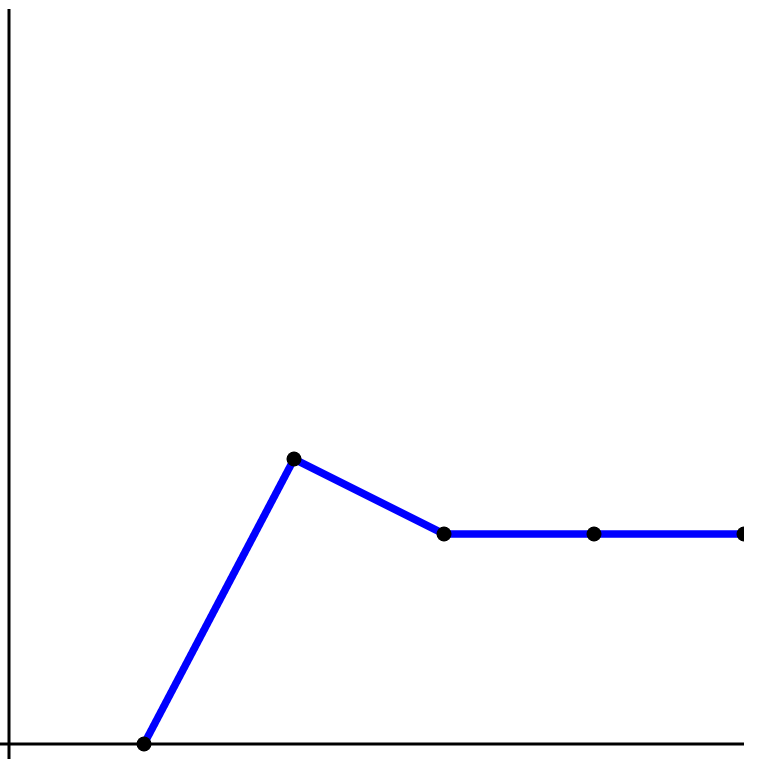 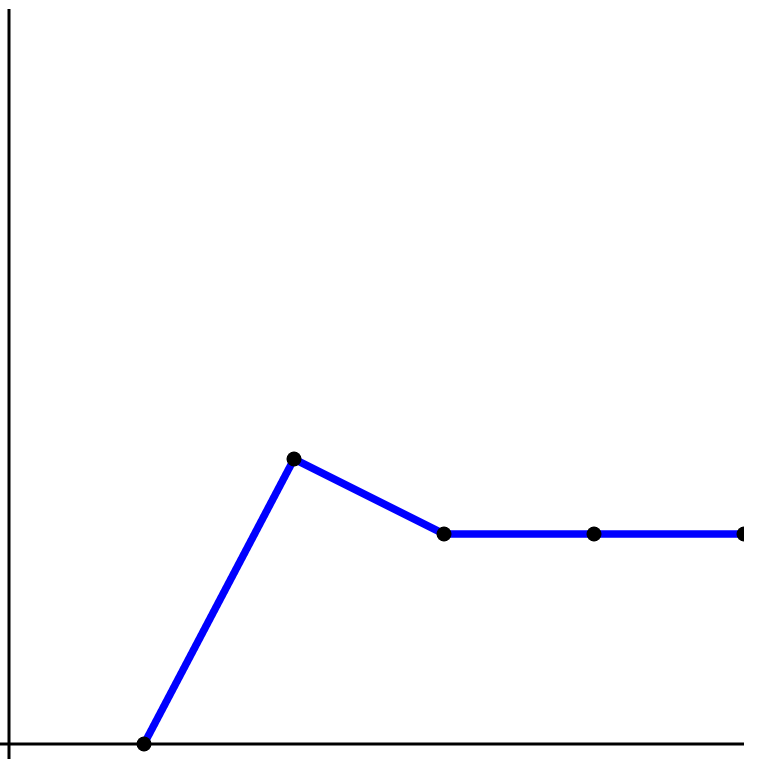 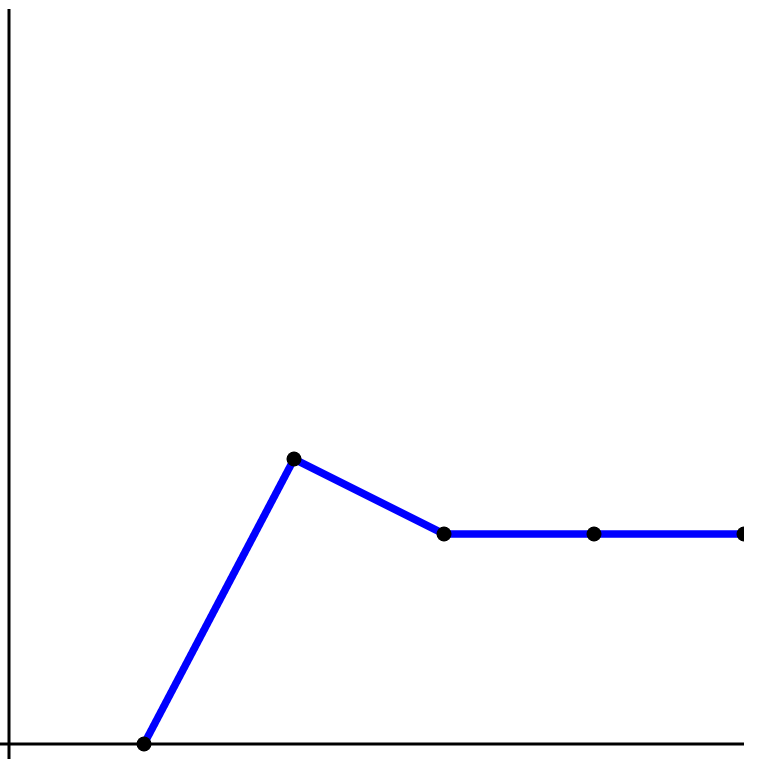 Mesmo Plot
Animações
Justaposição
Rule of Thumb #2: Visão Preferível a Memória
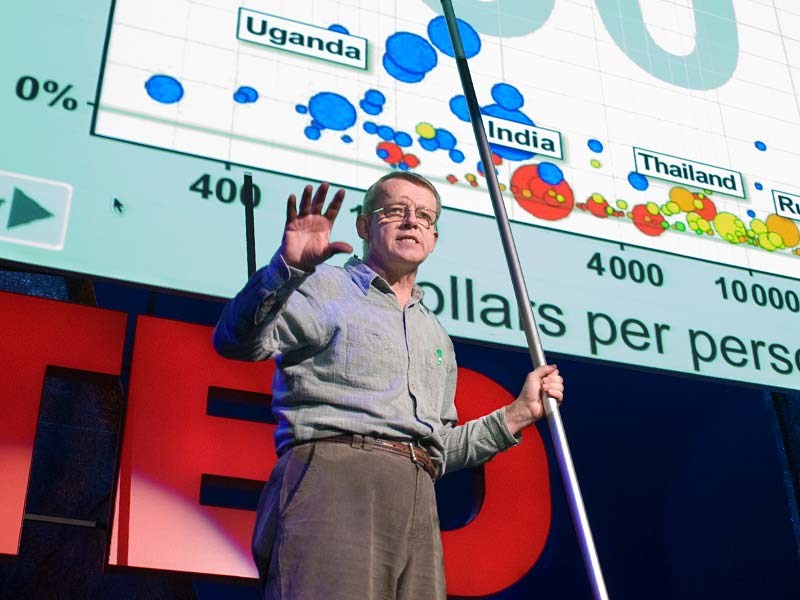 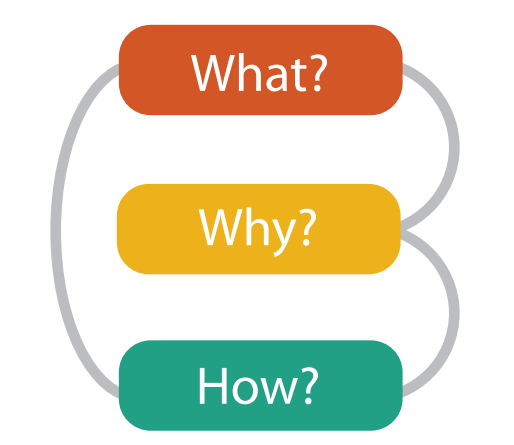 Back to the Drawing Board
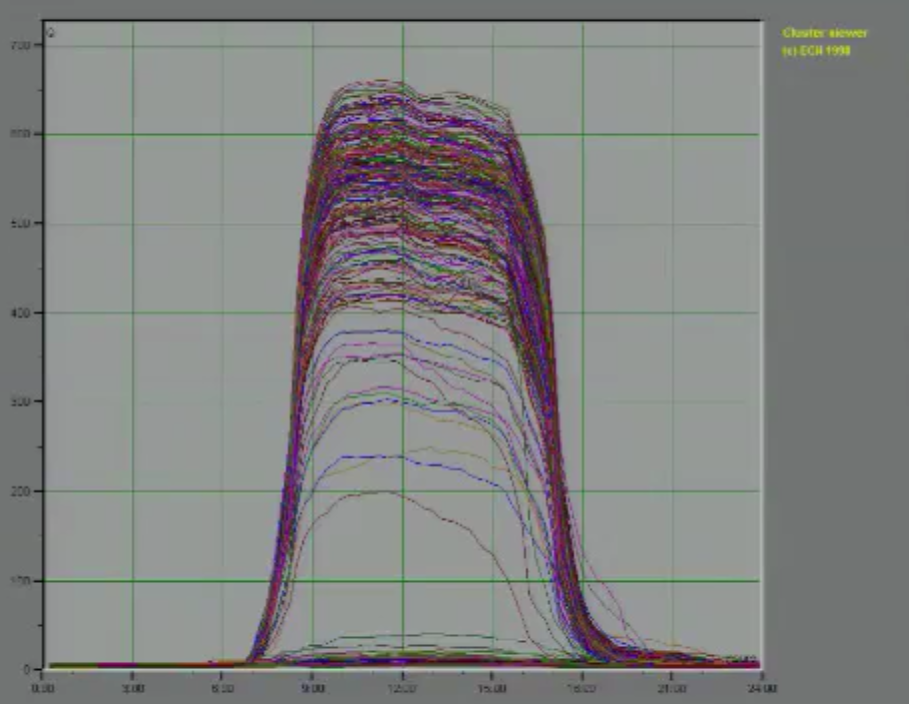 O que fazer agora?
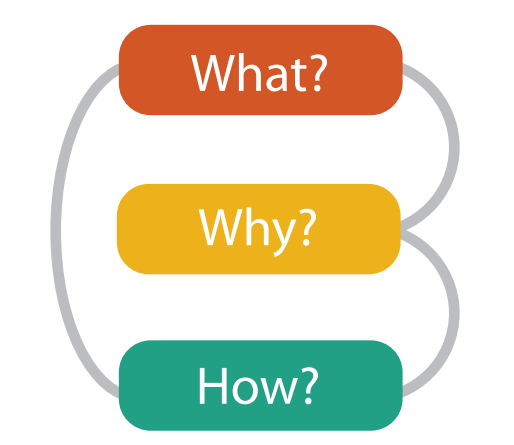 Ideia: Sumarizar Dados
Clustering
Agrupar séries-temporais semelhantes
Clustering Hierárquico
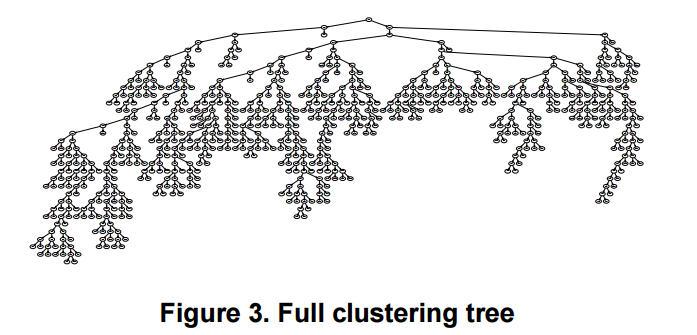 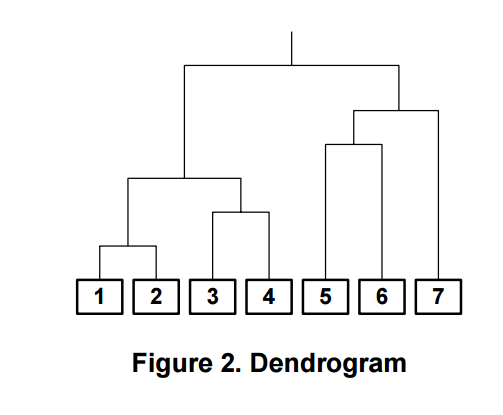 Solução
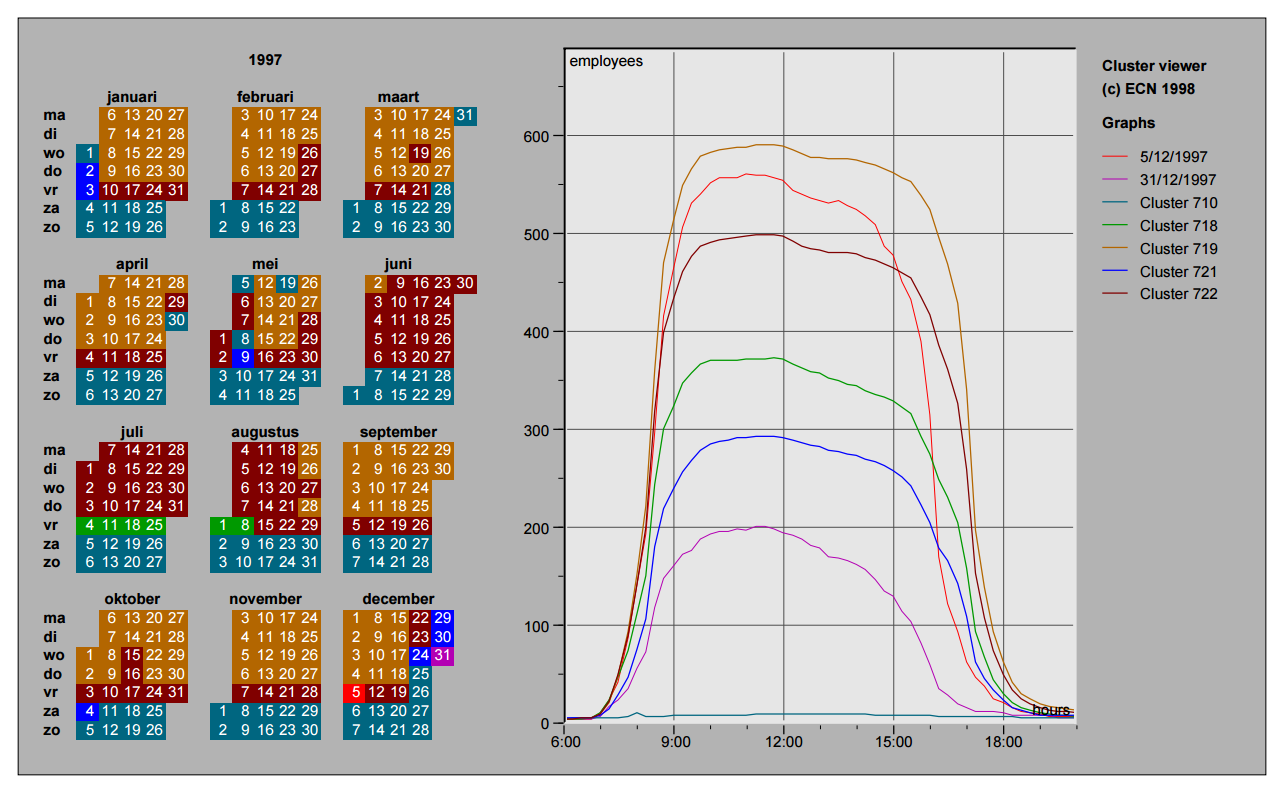 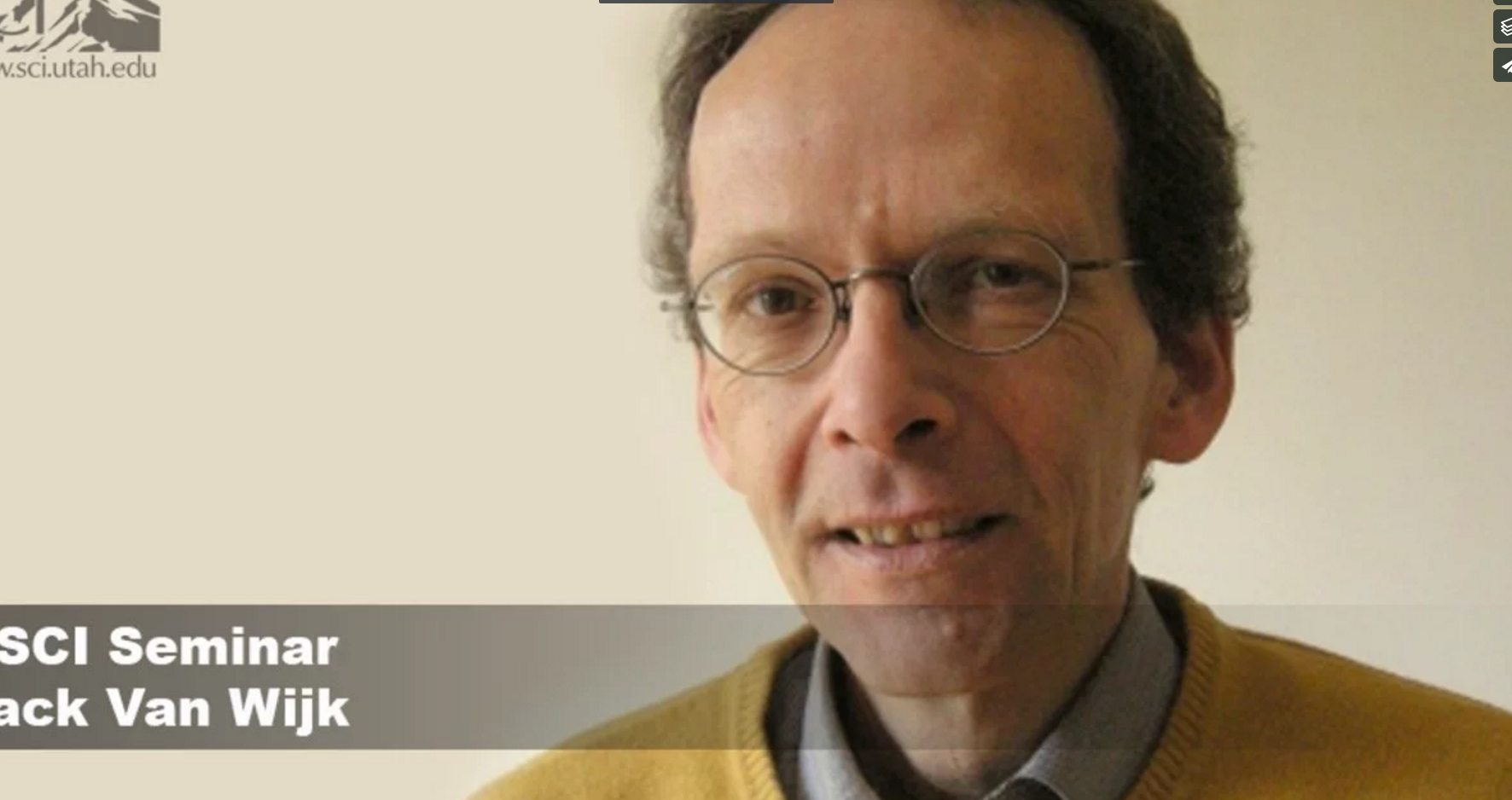 Visual Analytics
Vis + Stats + ML é uma boa ideia!